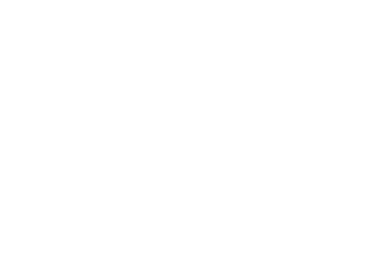 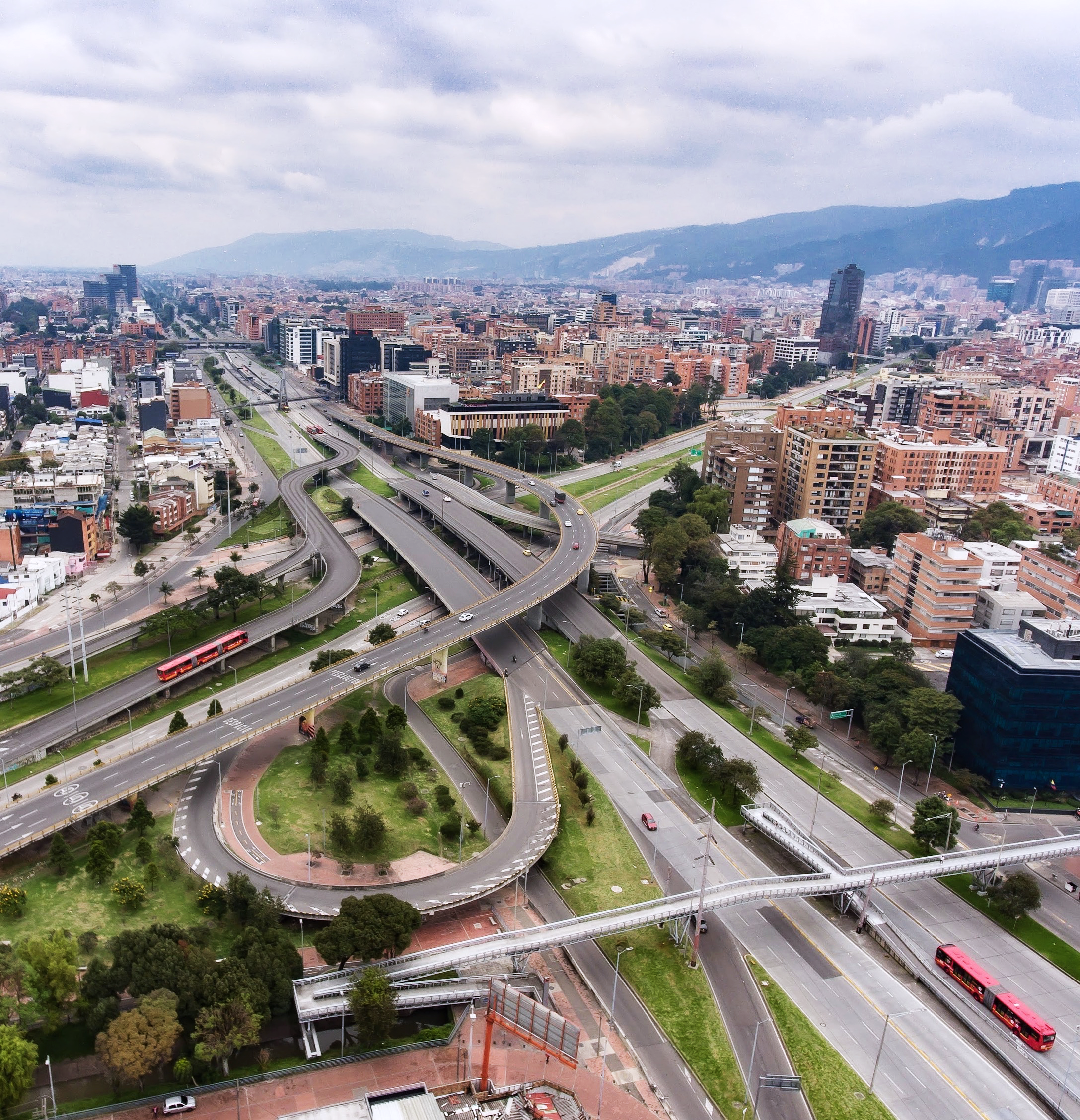 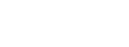 Visión Cero
SECRETARÍA DISTRITAL DE MOVILIDAD
Octubre, 2021
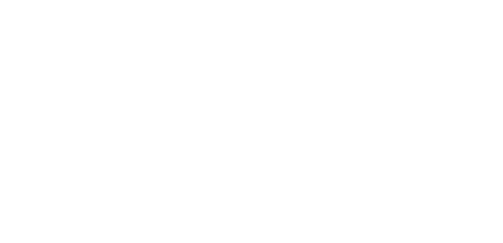 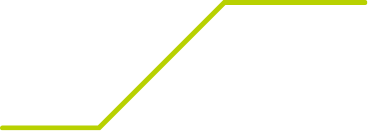 Evolución muertes 2015-2019 por mes y límite de muertes por mes 2021
Inicio aislamiento 20 de Marzo. Ultima semana de marzo 2020 con cero fatalidades
Semana santa de 2021 con cero fatalidades
Apertura de bares
Fuente:  Secretaría de Movilidad con base en información reportada en SIGAT. Datos preliminares con corte a 26 de octubre de 2021.
Fallecidos enero-septiembre, preliminar
343
Fallecidos entre enero y septiembre de 2021
29
8%
Vidas salvadas frente al mismo periodo de 2019
Fuente:  Secretaría de Movilidad con base en información reportada en SIGAT. Datos preliminares con corte a 30 de septiembre de 2021.
Análisis fallecidos 2021
Fuente:  Secretaría de Movilidad con base en información reportada en SIGAT. Datos preliminares con corte a 30 de septiembre de 2021.
Análisis fallecidos 2021
Promedio de muertes entre junio y septiembre en horario nocturno 26 fallecidos
Promedio de muertes entre enero y mayo en horario nocturno 16 fallecidos
Aumento del 59% en las fatalidades del horario nocturno luego de la apertura de bares (junio-septiembre)
Fuente:  Secretaría de Movilidad con base en información reportada en SIGAT. Datos preliminares con corte a 30 de septiembre de 2021.
Situación actual, fallecidos por periodos del día
Fuente:  Secretaría de Movilidad con base en información reportada en SIGAT. Datos preliminares con corte a 30 de septiembre de 2021.
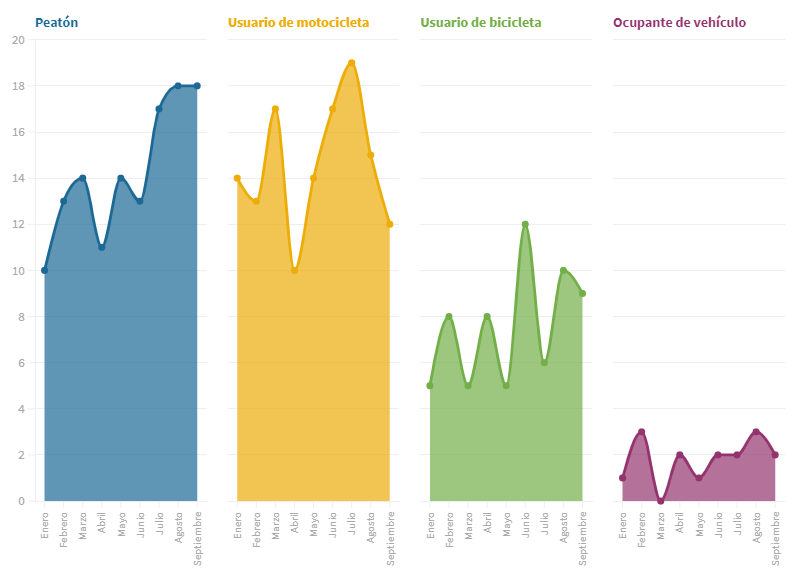 Promedio 2019
Adoptando 50km/hr
Fatalidades en la red arterial menos las excepciones, comparación años anteriores (enero a septiembre)
En este período de 2021 (enero 1 – septiembre 30), se tiene una reducción del 7% de las fatalidades frente al año 2019.
17
Vidas salvadas en el año 2021 frente al mismo período 2019
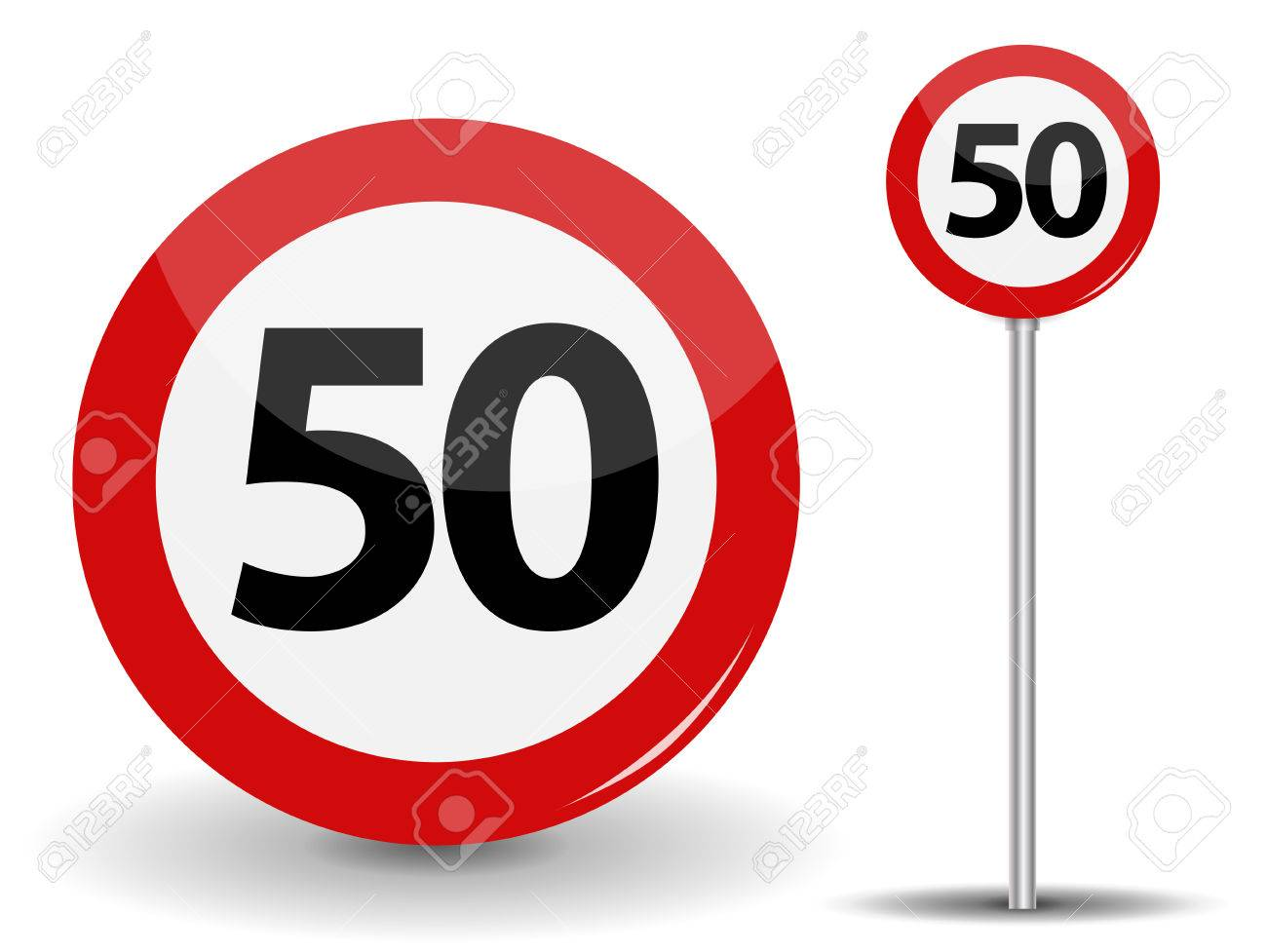 1
2
corredores a 50 km/h según decreto 126 desde mayo 2020
2
8 corredores a 50 km/h desde octubre de 2018
1
* Normatividad vigente: Corredores a 50 km/h según Decreto Distrital 073 de 2021
[Speaker Notes: 57 vidas salvadas]
Usuarios vulnerables fallecidos enero-septiembre (2019-2021), preliminar
47
Vidas salvadas (peatones) entre enero y septiembre de 2021 frente a 2019
27%
Fuente:  Secretaría de Movilidad con base en información reportada en SIGAT. Datos preliminares con corte a 30 de septiembre de 2021.
Proyección de fatalidades 2021
Proyección de fatalidadespeatones 2021
Proyección de fatalidadesocupantes de motocicleta 2021
Proyección de fatalidadesciclistas (incluye bicitaxi) 2021
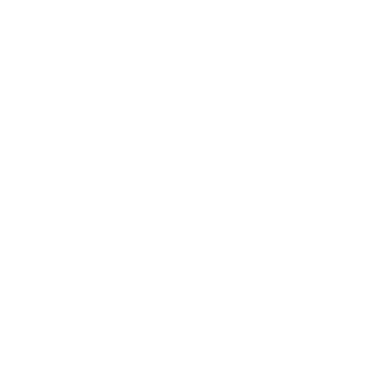 Análisis de sectores críticos
Tipo de siniestralidad
Recomendaciones para controles de seguridad vial
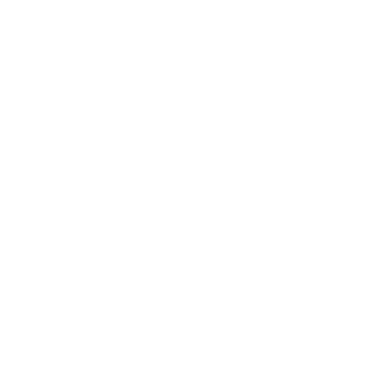 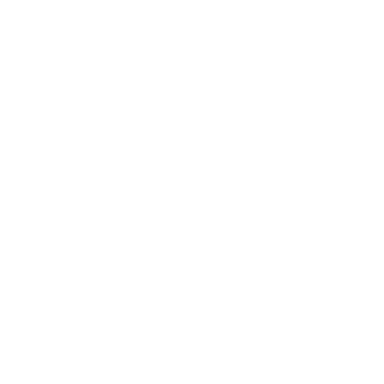 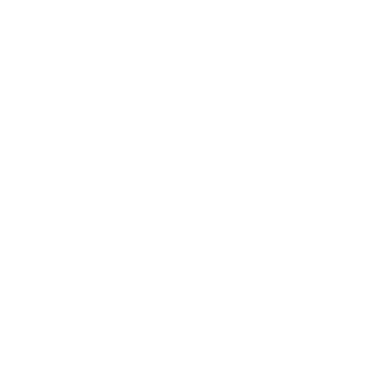 Velocidades promedio*
Fortalecer acciones de control de velocidad en horario nocturno
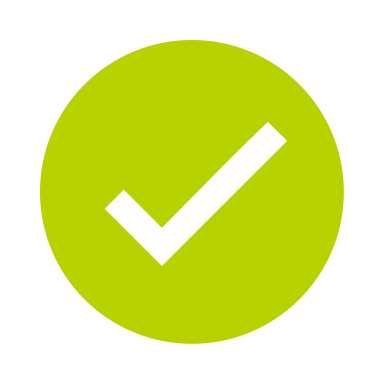 Volúmenes vehiculares*
62%
De los siniestros asociados a exceso de velocidad, ocurrieron en horario nocturno
Localidades de Kennedy y Ciudad Bolívar con alta concentración de siniestralidad
Zona suroccidental
* Registro de cámaras salvavidas entre marzo de 2021 y abril de 2021
Recomendaciones para controles de seguridad vial
Velocidades y volúmenes vehiculares promedio son altos, especialmente fines de semana (diurno y nocturno)
Siniestralidad 2021
Av. Boyacá
entre Yomasa y Villavicencio
Av. Boyacá
Av. Boyacá
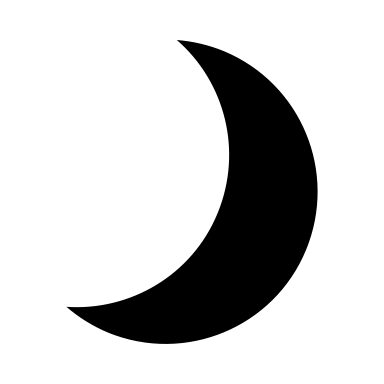 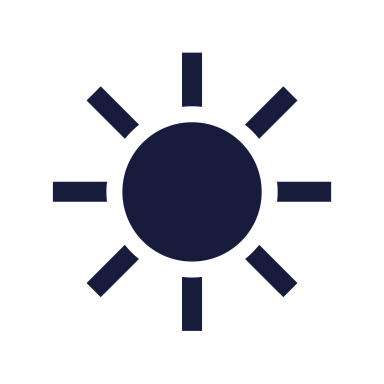 entre Yomasa y carrera 51
entre Yomasa y Av. Villavicencio
Siniestralidad (noviembre) 
2016-2020
Carrera 68
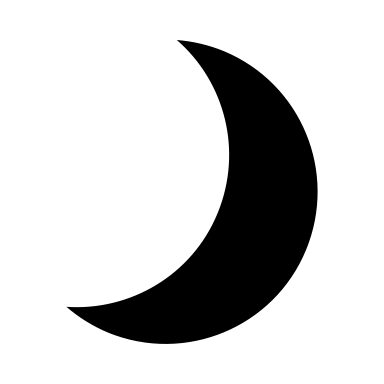 Calle 3 y calle 8 sur
Av. Caracas
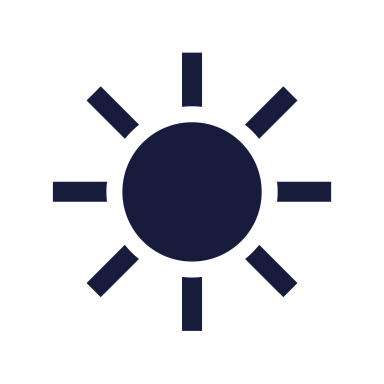 Calle 80
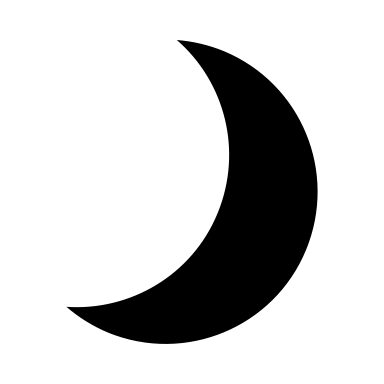 Calle 65 sur y Calle 68A sur
Carrera 70 y Av. Boyacá
Corredores 50km/hr
[Speaker Notes: Nota: Nota: Tener en cuenta que la mayoría de los fallecidos se ubican en la intersección de la Avenida Boyacá con Avenida Primero de Mayo y por tanto solo se asignan a uno de estos corredores.]
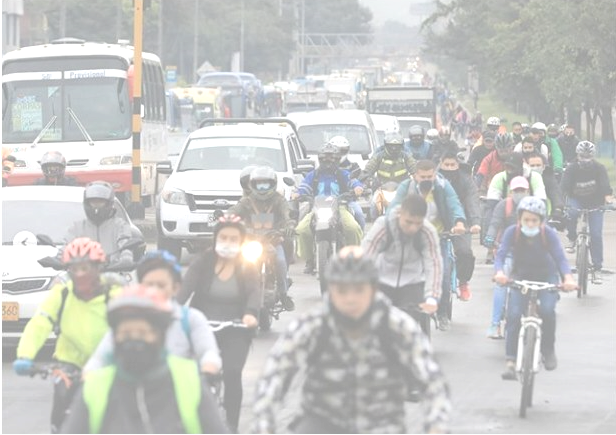 Gracias!